Spanning Tree Protocol
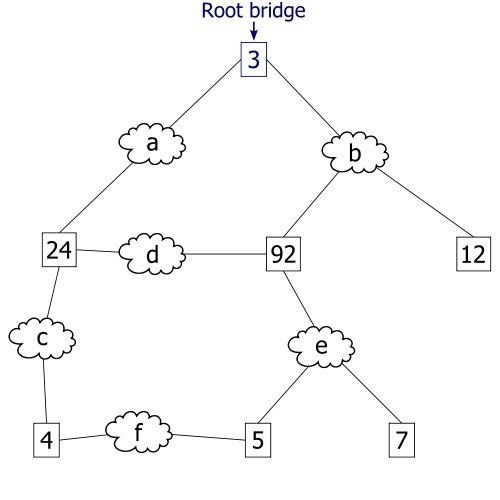 Begins with partially meshed network
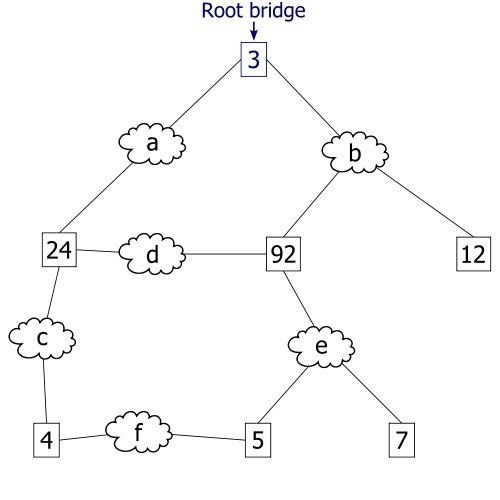 Disables ports that make loops
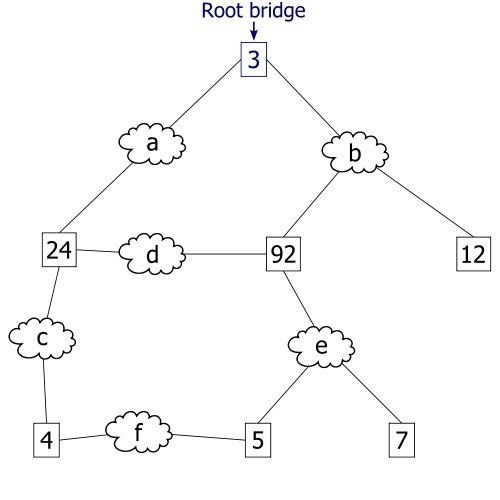 When a break occurs…
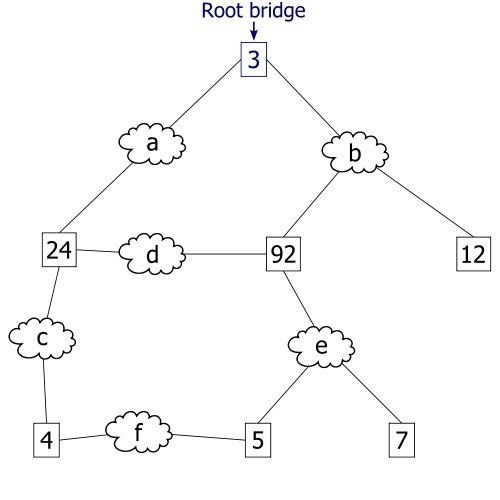 It re-enables ports as needed!
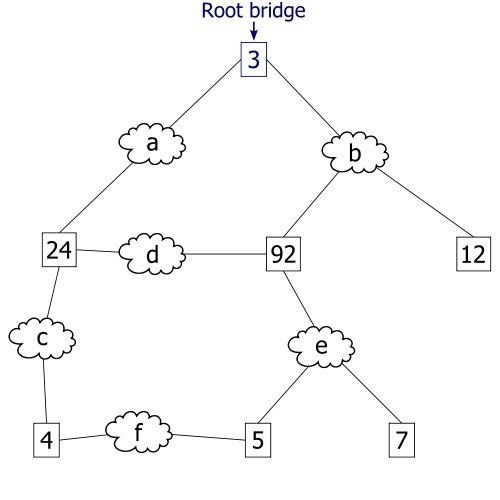